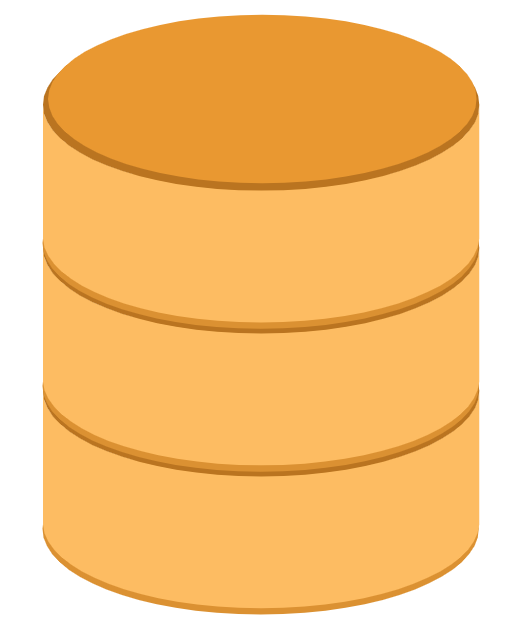 husseinnasser.com
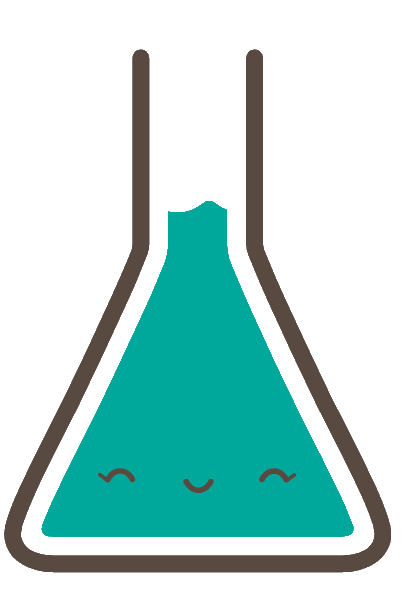 ACID
Atomicity, Consistency, Isolation and Durability in
Relational Database Systems
Agenda
What is a Transaction?
Atomicity
Isolation
Consistency
Durability
Transaction
A collection of queries
One unit of work
E.g. Account deposit (SELECT, UPDATE, UPDATE)
Transaction
$900
$900
$600
$600
Send $100 From Account 1 to Account 2
BEGIN TX1
SELECT BALANCE FROM ACCOUNT WHERE ID = 1
BALANCE > 100
UPDATE ACCOUNT SET BALANCE = BALANCE - 100 WHERE ID = 1
UPDATE ACCOUNT SET BALANCE = BALANCE + 100 WHERE ID = 2
COMMIT TX1
Atomicity
All queries must succeed. If one fails all should rollback.
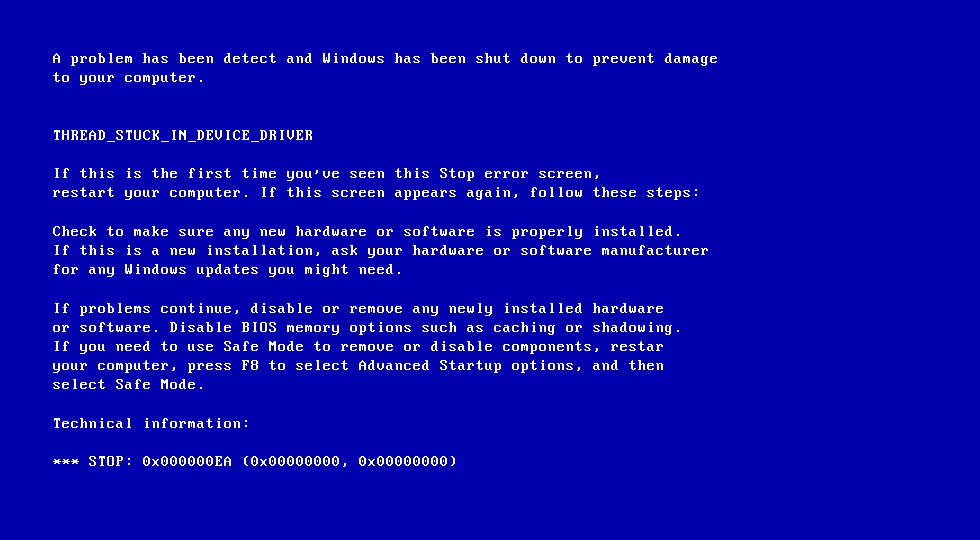 Atomicity
$900
Send $100 From Account 1 to Account 2
BEGIN TX1
SELECT BALANCE FROM ACCOUNT WHERE ID = 1
BALANCE > 100
UPDATE ACCOUNT SET BALANCE = BALANCE - 100 WHERE ID = 1
Atomicity
After we restarted the machine the account has been debited but the other account has not been credited. 
An atomic transaction is a transaction that will rollback all queries if one of the queries failed.
Isolation
Can my inflight transaction see changes made by other transactions?
Read phenomena
Isolation Levels
Isolation - Read phenomena
Dirty reads
Non-repeatable reads 
Phantom reads
(Lost updates)
SALES
Dirty Reads
10
15
BEGIN TX1
BEGIN TX2
SELECT PID, QNT*PRICE FROM SALES
Product 1, 50
Product 2, 80
UPDATE SALES SET QNT = QNT+5 
WHERE PID =1
SELECT SUM(QNT*PRICE) FROM SALES
$155
COMMIT TX1
ROLLBACK TX2
SALES
Non-repeatable read
15
15
BEGIN TX1
BEGIN TX2
SELECT PID, QNT*PRICE FROM SALES
UPDATE SALES SET QNT = QNT+5 
WHERE PID =1
Product 1, 50
Product 2, 80
COMMIT TX2
SELECT SUM(QNT*PRICE) FROM SALES
$155
COMMIT TX1
SALES
Phantom read
BEGIN TX1
SELECT PID, QNT*PRICE FROM SALES
BEGIN TX2
INSERT INTO SALES 
VALUES (‘Product 3’, 10, 1)
Product 1, 50
Product 2, 80
COMMIT TX2
SELECT SUM(QNT*PRICE) FROM SALES
$140
COMMIT TX1
Isolation - Isolation Levels for inflight transaction
Read uncommitted
No Isolation, any change from the outside is visible to the transaction 	
Read committed 
Each query in a transaction only sees committed stuff
Repeatable Read
Each query in a transaction only sees committed updates at the beginning of transaction
Serializable
Transactions are serialized.
Isolation Levels vs read phenomena
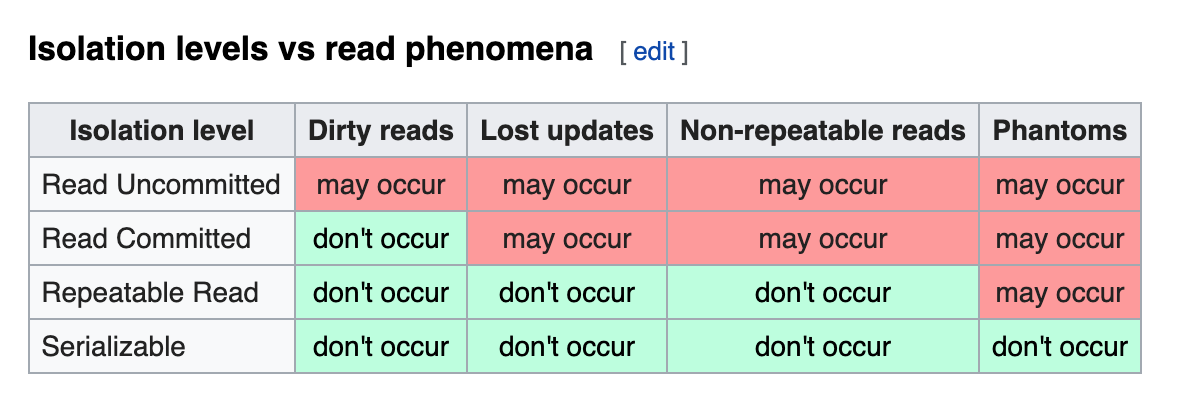 https://en.wikipedia.org/wiki/Isolation_(database_systems)
Consistency
Consistency in Data 
Consistency in reads
Consistency in Data
Defined by the user
Referential integrity (foreign keys)
Atomicity
Isolation
Consistency in Data
Pictures
Picture_Likes
Consistency in reads
Update X
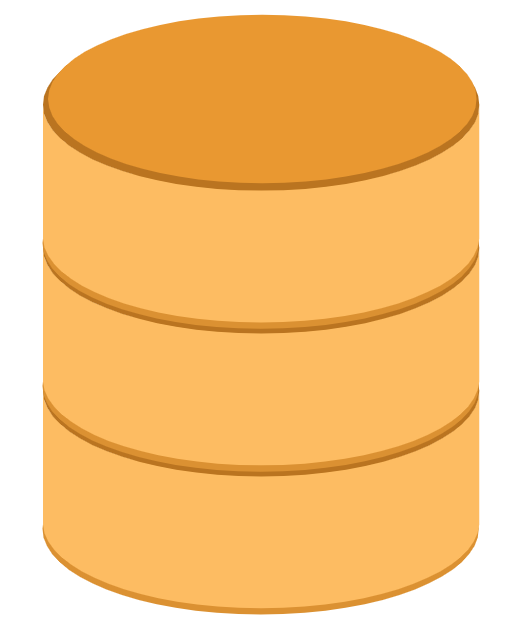 X
Read
X
Consistency in reads
If a transaction committed a change will a new transaction immediately see the change?
Relational and NoSQL databases suffer from this
Eventual consistency
Durability
Committed transactions must be persisted in a durable non-volatile storage.
Summary
What is a Transaction?
Atomicity
Isolation
Consistency
Durability